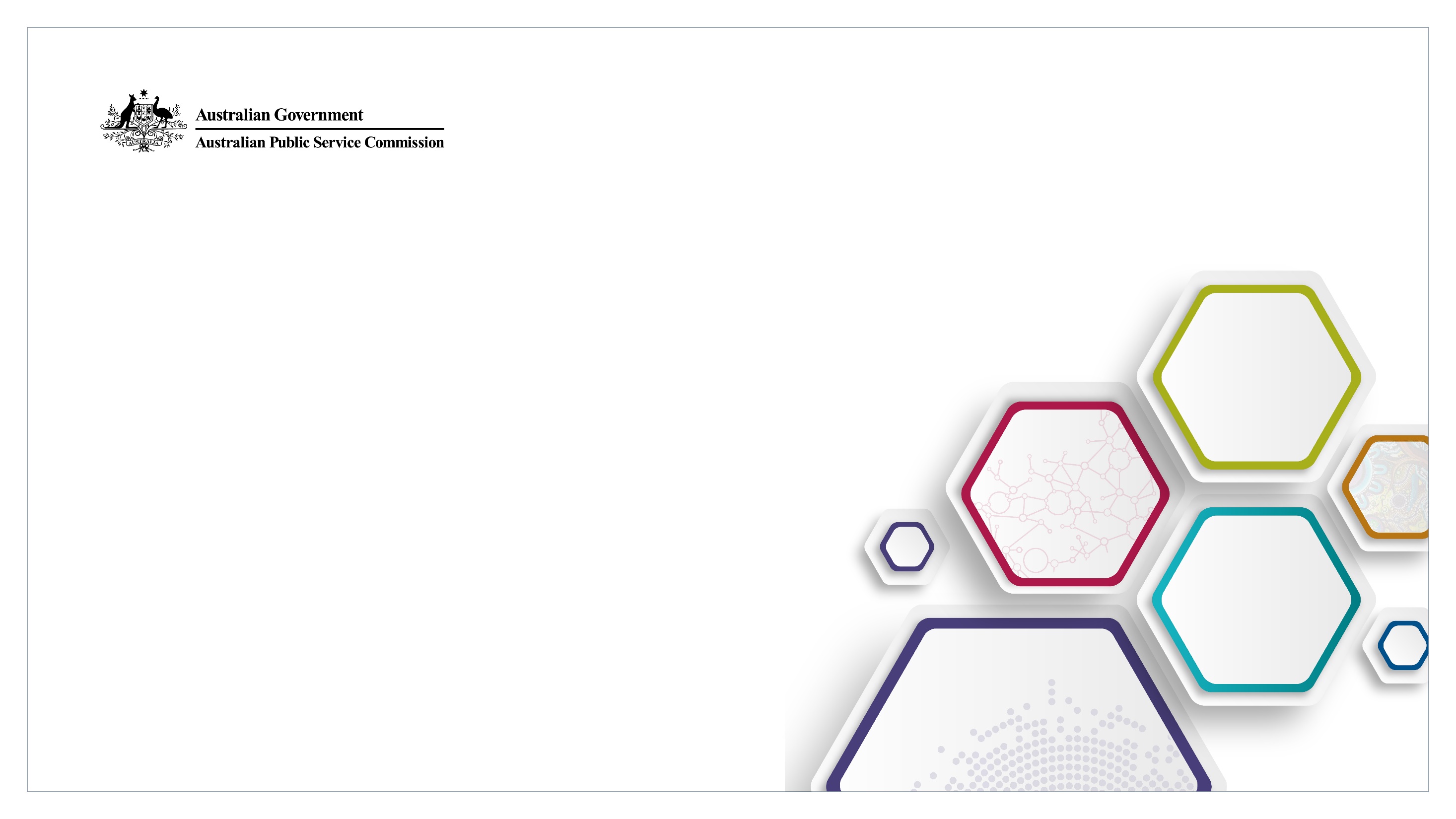 APS HR PROFESSIONAL STREAM
Presentation to Small Agencies HR Forum


Jacquie WaltonGroup Manager, People and Business Management
Australian Public Service Commission
13 November 2019
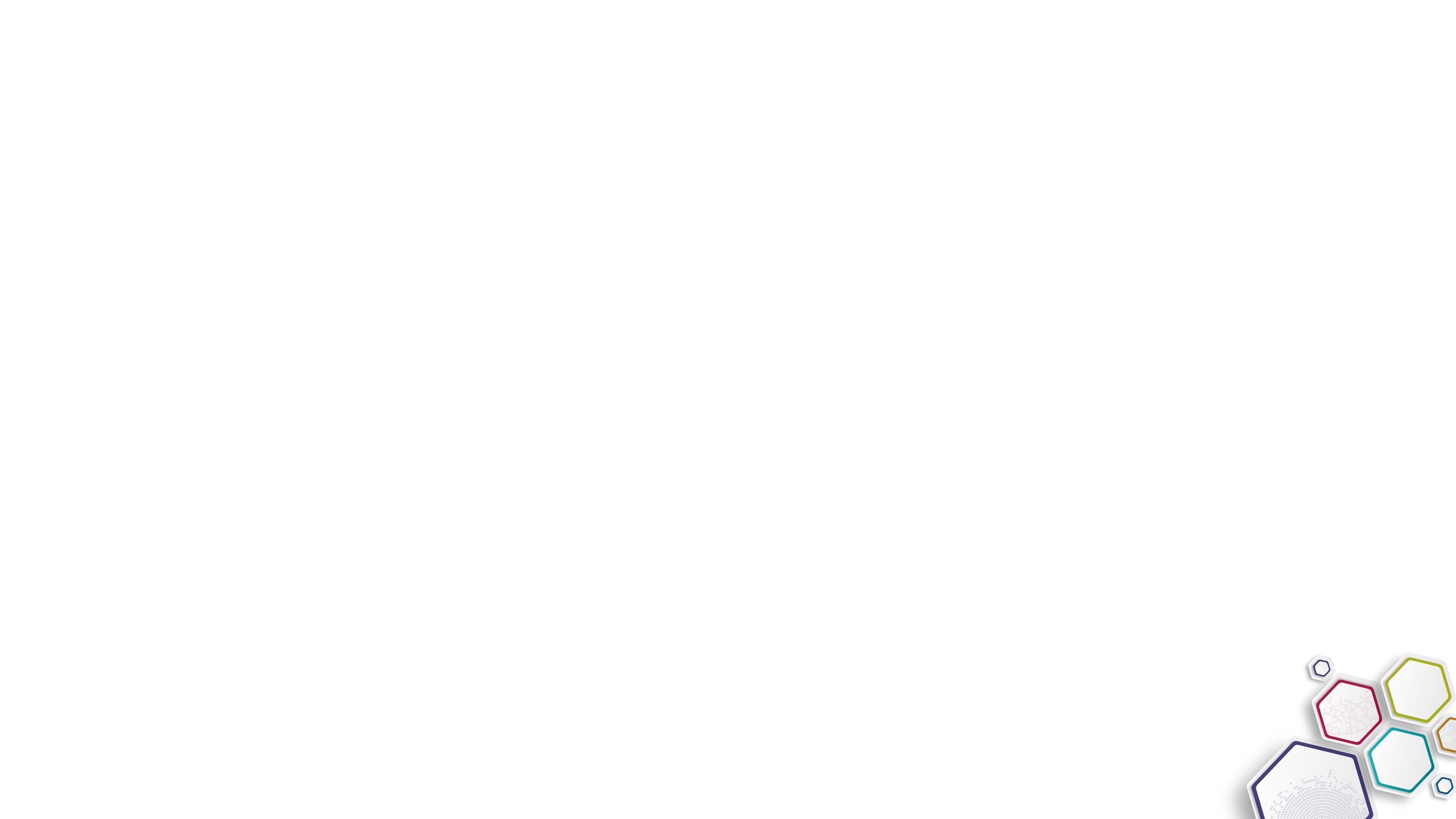 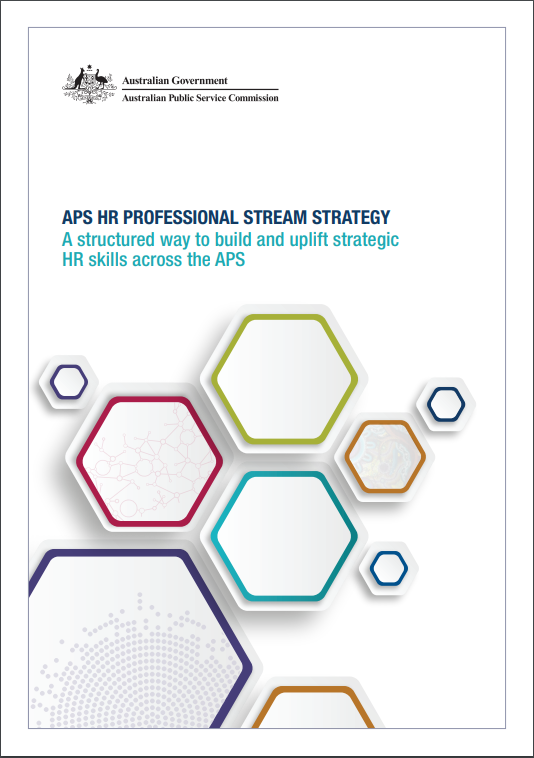 APS HR Professional Stream Strategy
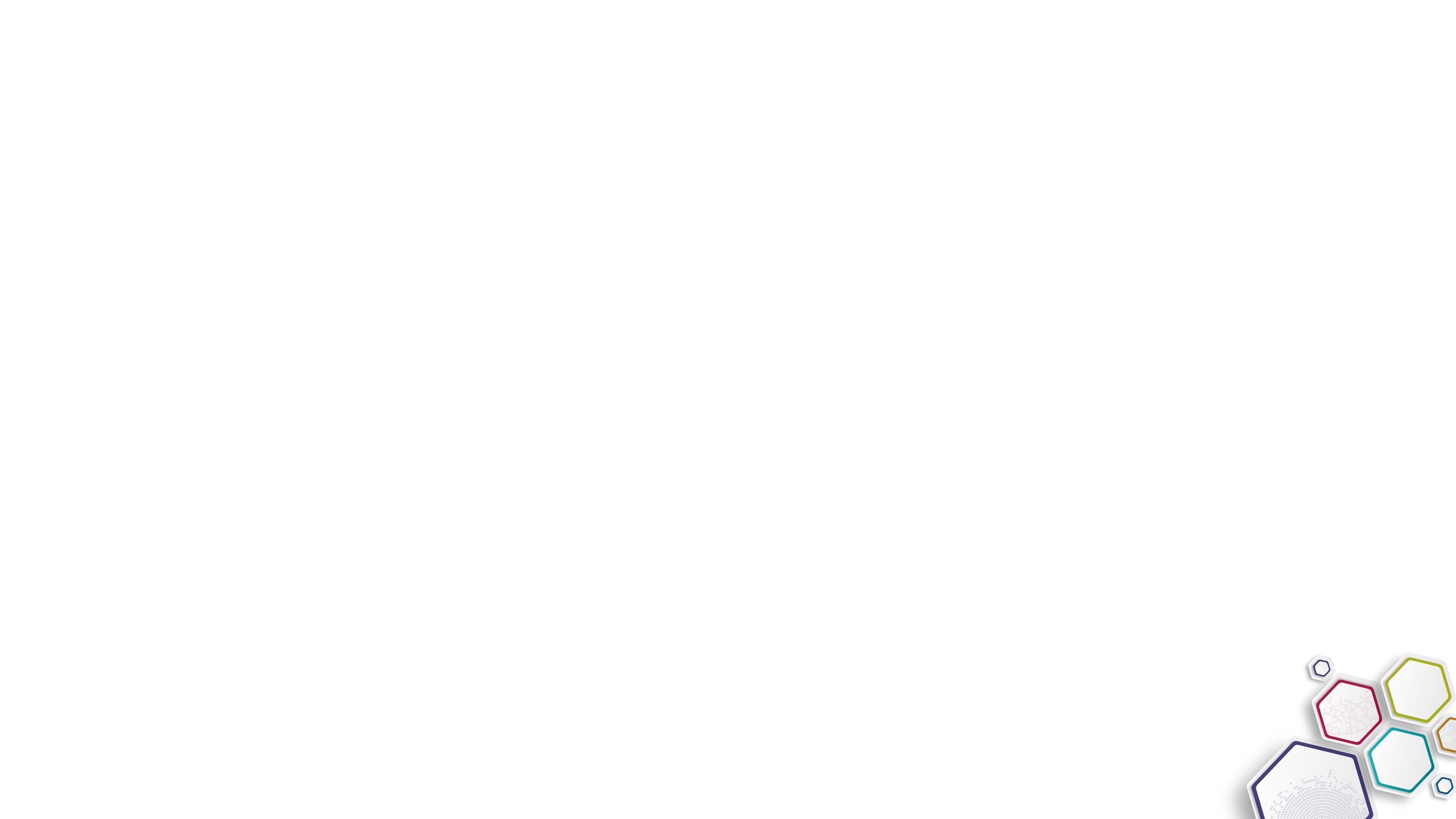 13 November 2019
Challenges for HR in the APS
Inadequate talent management


Lack of career pathways


Rigid recruitment practices


Insufficient knowledge sharing
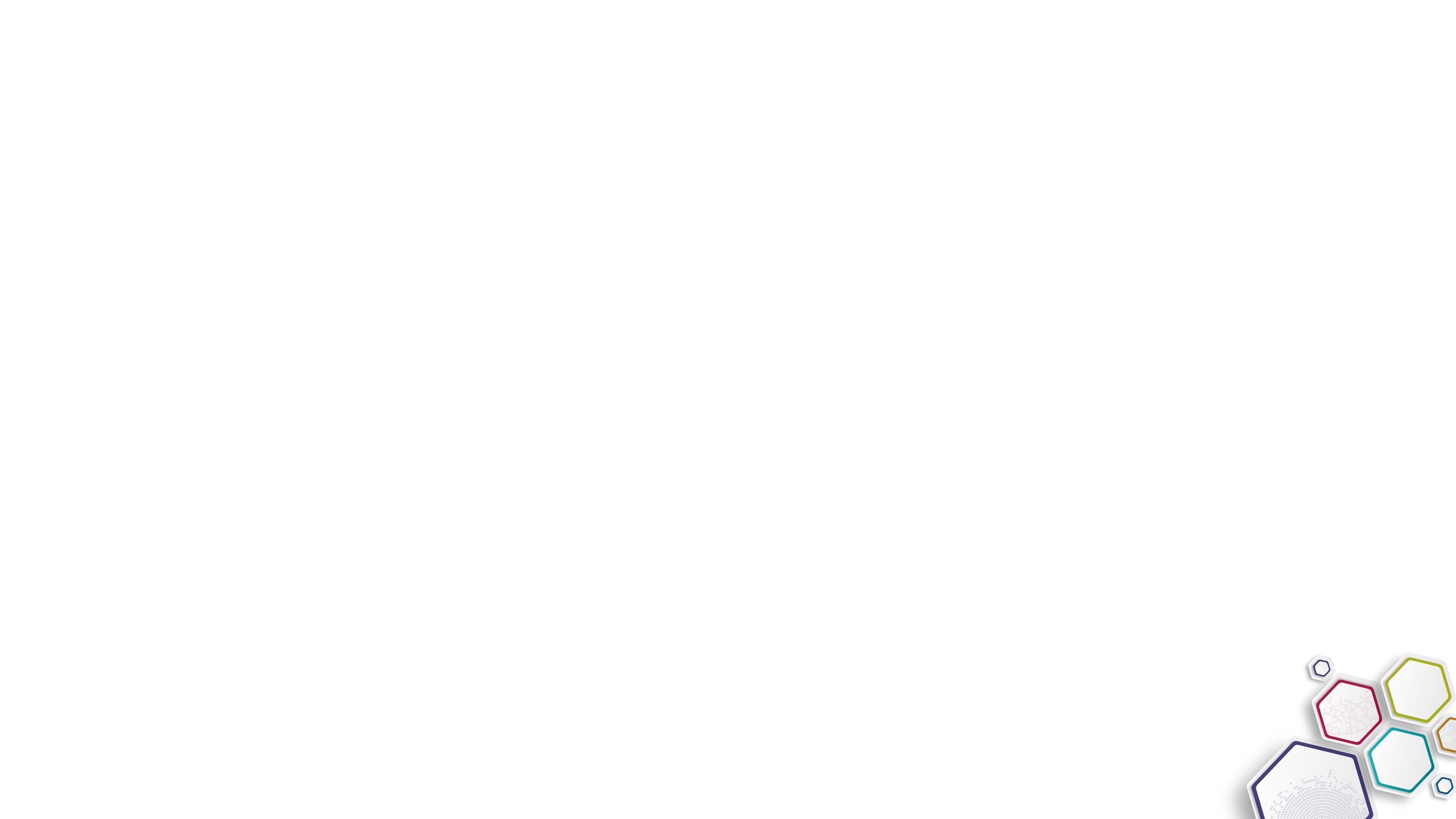 13 November 2019
Profession Based Models
Facilitate recruitment of skilled people at all levels


Identify and provide bespoke development opportunities


Offer profession specific bespoke development opportunities


Develop models to deploy people across agencies to share skills and fill short-term capability gaps.


Identify and develop talent to improve staff retention, protect institutional memory and implement succession planning.
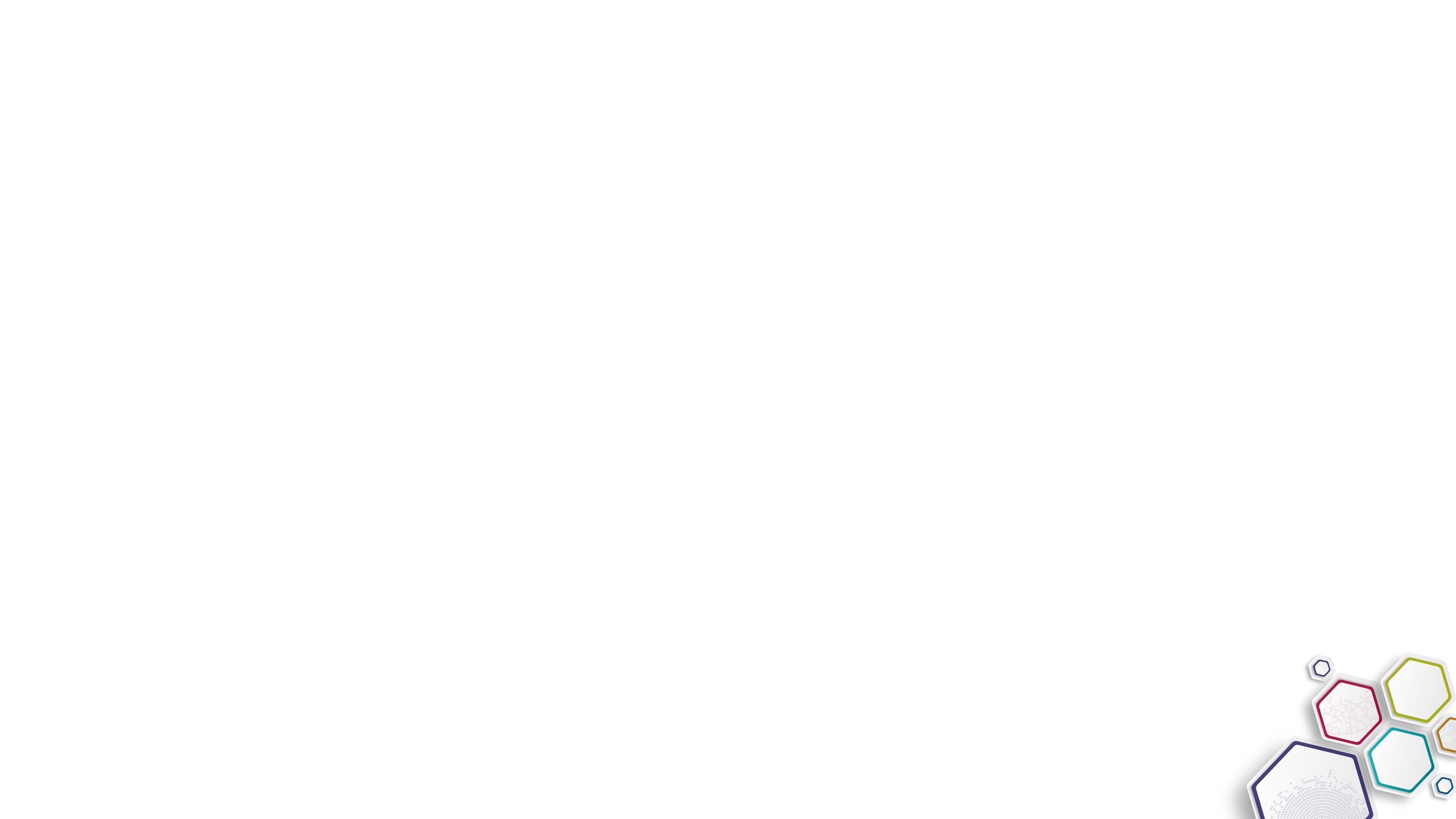 13 November 2019
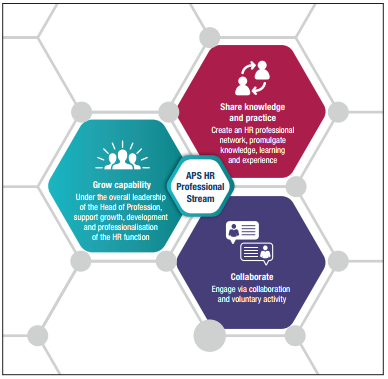 Key Principles and Approach
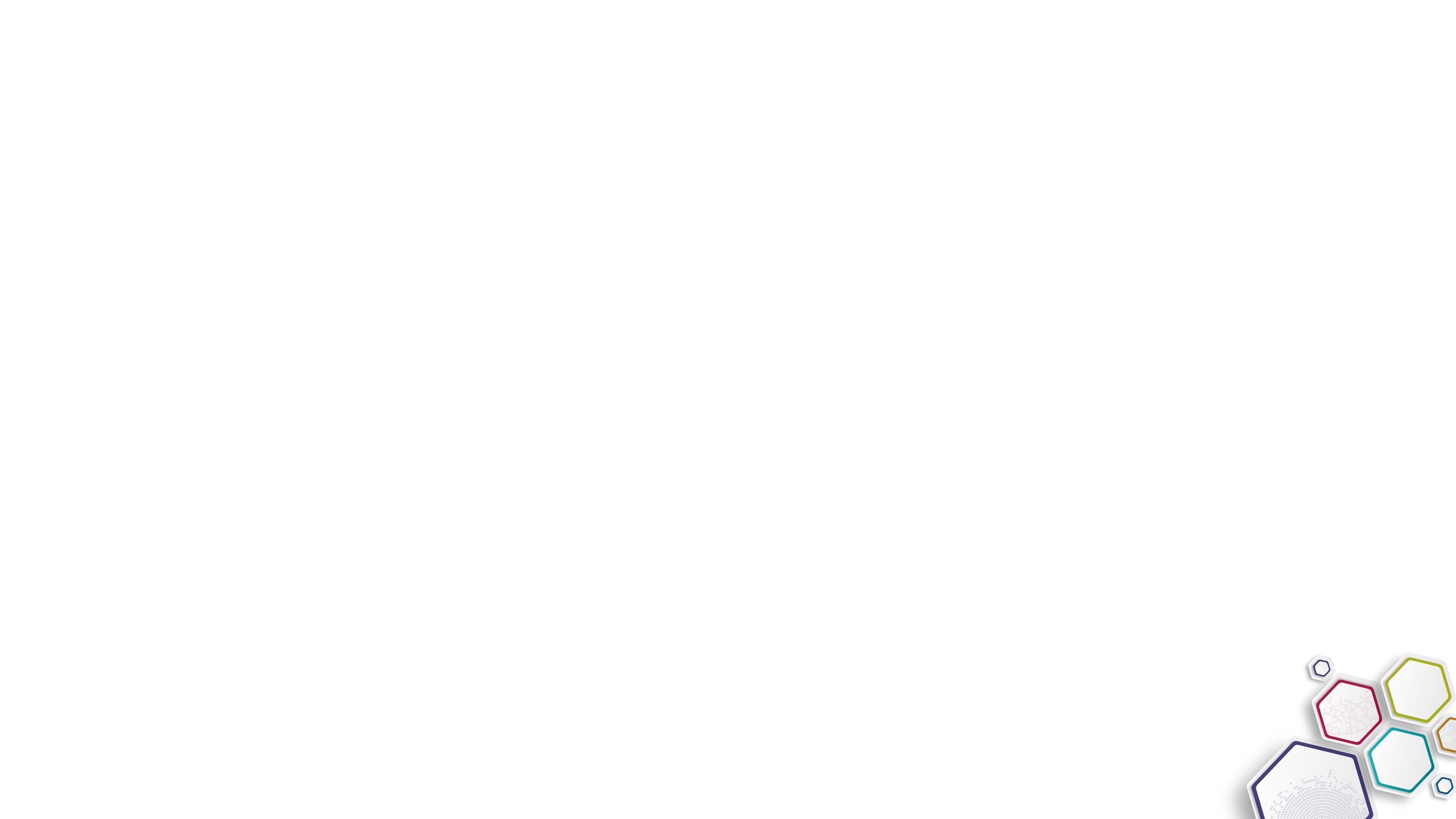 13 November 2019
28 October 2019
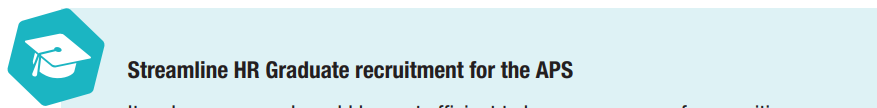 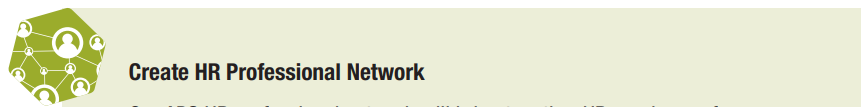 Signature Initiatives
Signature Initiatives
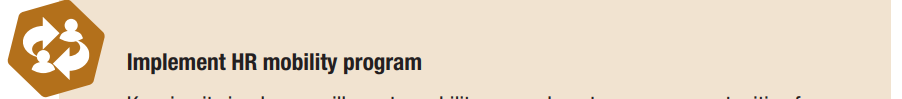 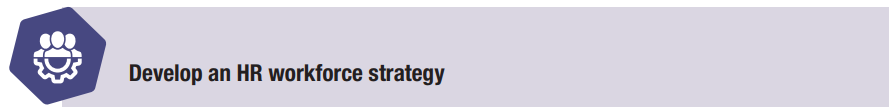 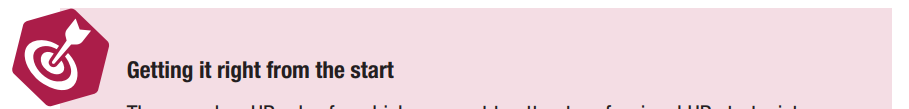 13 November 2019
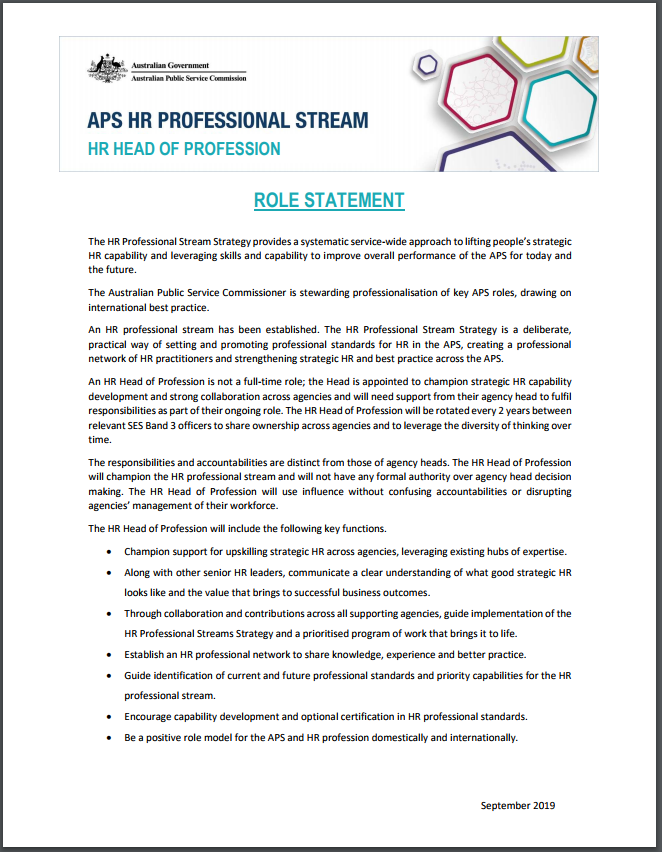 HR Head of Profession
Ms Jacqui Curtis
Chief Operating Officer, Australian Taxation Office
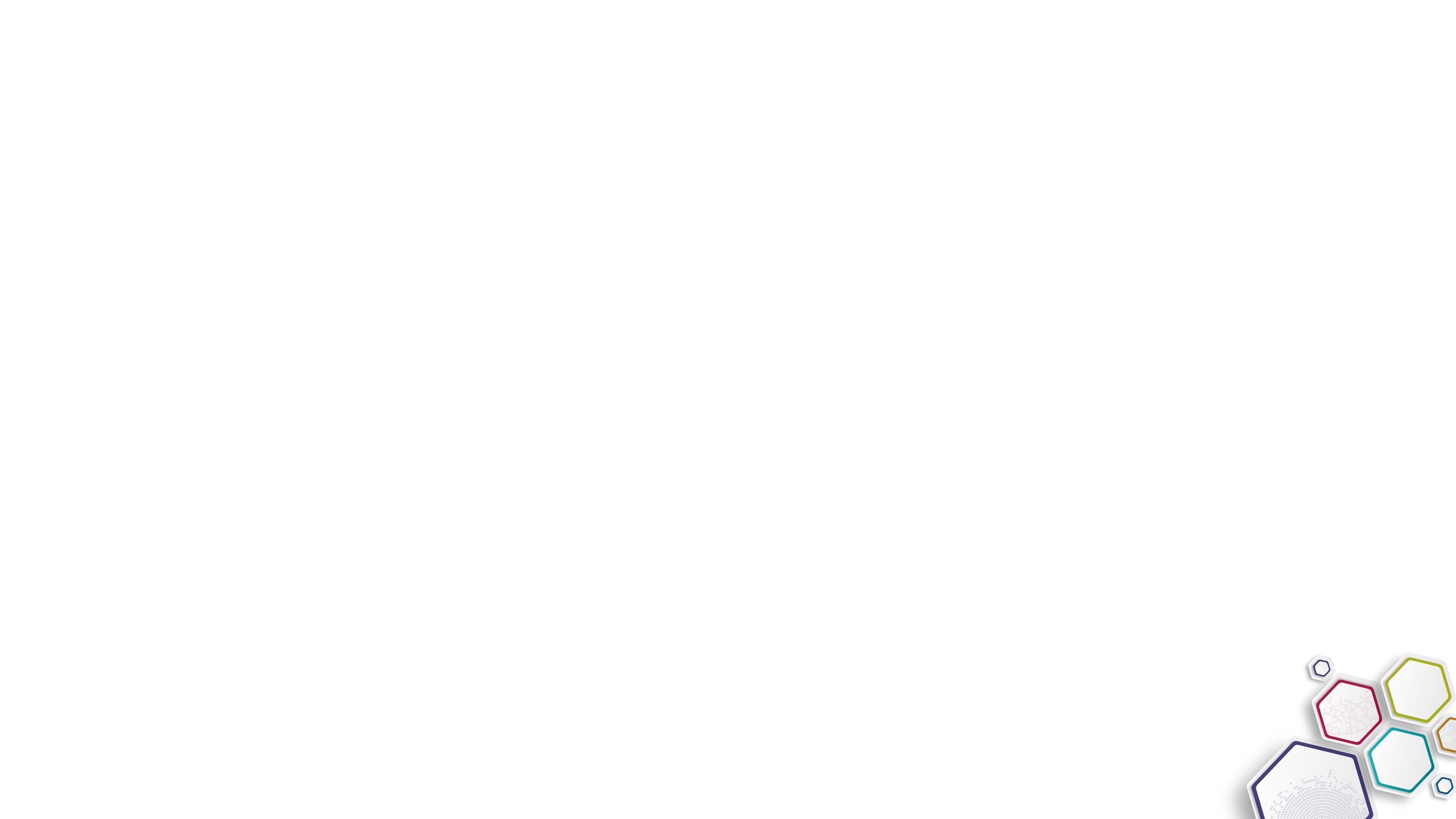 13 November 2019
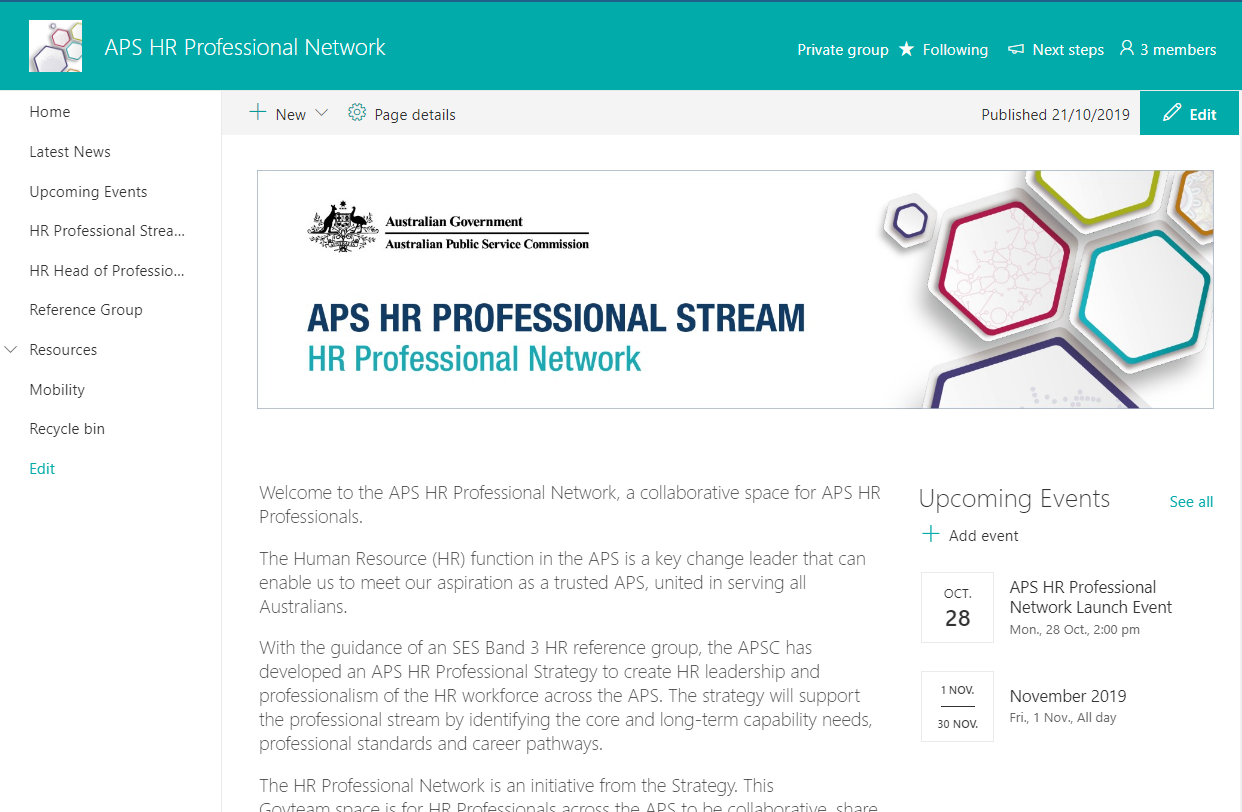 GovTEAMS
13 November 2019
Questions?
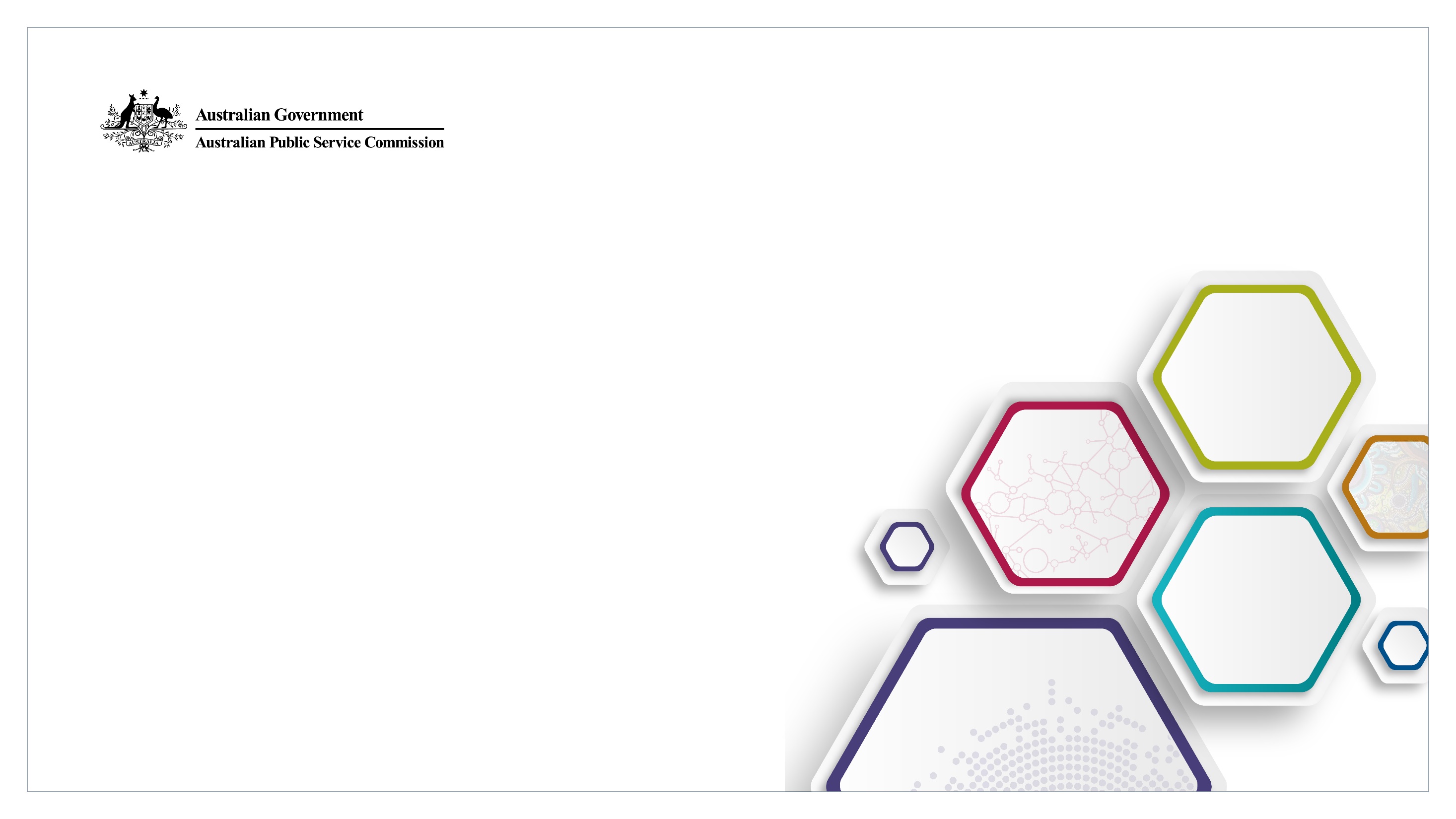 Thank you.
For more information on the APS HR Professional Stream visit www.apsc.gov.au or join the GovTEAMS Community.